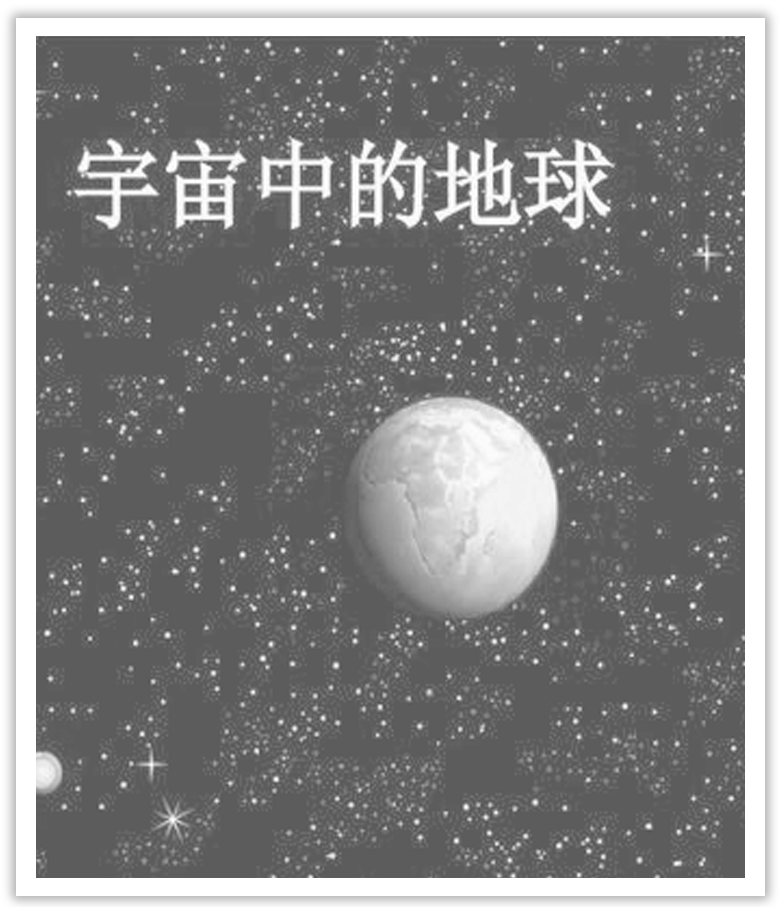 Unit 4  Space Exploration
Section Ⅵ　The Rest Parts of the Unit(P44～48)
WWW.PPT818.COM
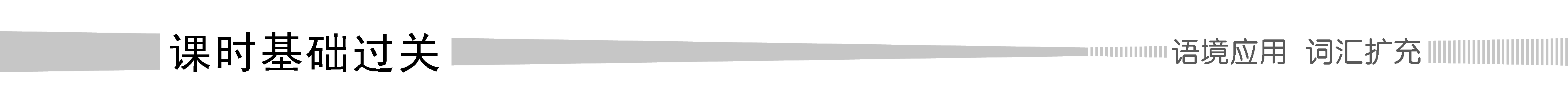 Ⅰ.单词语境记忆——根据英汉提示写出单词的适当形式
1.His travels have taken him to every corner of the  ____________ (地球).
2.These fish are found in  ____________ (浅的) waters around the coast.
3.She bought a tablecloth with a pink and grey striped  ____________ (模式).
4.The blood samples are sent to the laboratory for  ____________ (analyse).
5.They often  ____________ (监测) what they write，going back over their writing to see whether it is clear.
globe
shallow
pattern
analysis
monitor
argument
6.I’ve made this  ____________ (argue)，and not a few people would disagree with me.
7.You’ll be given  ____________ (有规律的) blood tests to show whether you have been infected.
8.They are looking for ways of reducing the waste of natural  ____________ (resource).
9.They may only have a  ____________ (limit) amount of time to get their points across.
10.The human brain needs to be without  ____________ (氧气) for only four minutes before permanent damage occurs.
regular
resources
limited
oxygen
Ⅱ.短语语境填空——根据汉语提示写出适当的短语
1.Technological changes will inevitably  ________________ (导致) unemployment.
2.________________ (结果)，the bad thing has been turned into a good one.
3.As long as you are able to work，you need to  ________________ (提供生活所需) yourself and your family.
4.________________ (最后)，after a pursuit lasting all day we caught up with them.
5.At last he opens the front door but time has  ________________ (用光) on him.
result in
As a result
provide for
In closing
run out
Ⅲ.句式语境仿写
1.Firstly，exploring space has already made a difference in the fight against world hunger.首先，探索太空已经在战胜世界饥饿方面发挥了作用。
	[仿写]　早睡早起是个好习惯。
	__________________________________ is a good habit.
2.It is necessary to find a new home for people in space，as the resources on Earth will run out.由于地球上的资源将耗尽，有必要为太空中的人们找到一个新家。
	[仿写]　如果这些症状持续存在，就有必要去看医生。
	If the symptoms persist，_____________________ to your doctor.
Going to bed early and getting up early
it is important to go
记单词
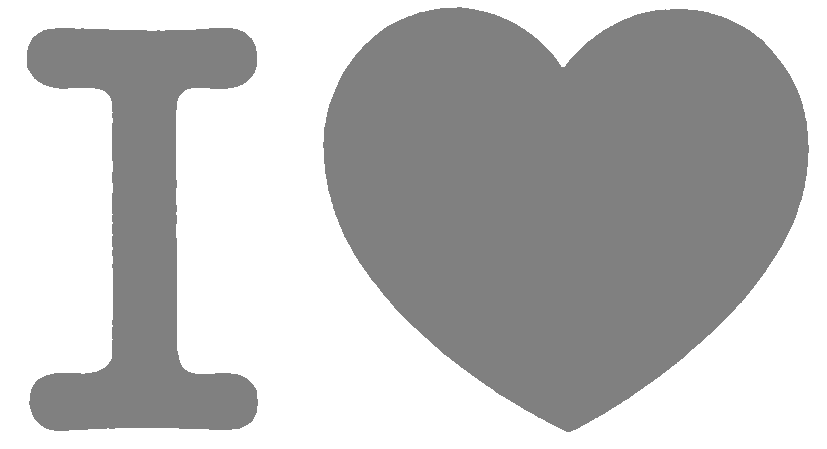 Ⅰ.语境串记多义词
1.I attached a photo which is attached to the land that we are attached to to my recent letter.
	我在最近的一封信上贴了一张和我们依恋的土地有关的照片。
2.Our boss fixed a monitor to monitor what is happening in the workshop.
	我们老板安装了一个监视器来监视车间里发生的事情。
Ⅱ.词族联记一类词
1.同义
	①argue—debate(辩论)—quarrel(争吵)
	②fatal—deadly(致命的)
	③attach—tie(系)—fasten(系)
	④mystery—secret(秘密)
	⑤regular—usual(经常的)
2.反义
	①shallow—deep(深的)
	②limited—unlimited(无限的)
	③closing—beginning(开始的)
句型公式
1.动名词作主语一般表示经常性、习惯性的动作，其后谓语用第三人称单数形式，有时用it作形式主语，而把动名词后置。
2.“It＋be＋形容词＋不定式” 是固定句型，其中it作形式主语，不定式是真正的主语。
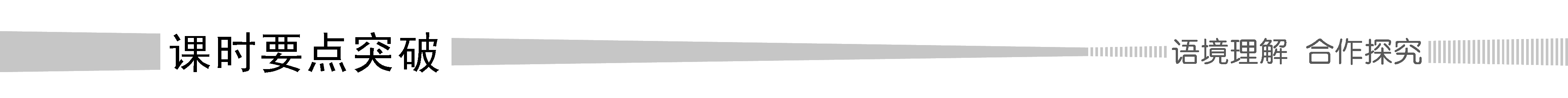 1.argue vt.& vi.论证；争辩；争论　argument n.争论；争吵；论点
[合作探究]　体会argue的用法和意义
Do you ever argue with your family about which TV programme to watch?
你曾经和家人争论过看哪个电视节目吗？
All the evidence argued against the theory that the disease was spread by water.
所有的证据显示，该病由水传染之说不能成立。
We argued her out of going on such a journey.
我们说服她不要去做这样一次旅行。
[自主发现]
①argue with sb about/on/over _____________________
②argue ____________  反驳
③argue ____________  赞成，为……而力争
④argue sb into doing sth  说服某人____________
⑤argue sb out of doing sth  说服某人____________
与某人争吵/辩论某事
against
for
做某事
不做某事
[易混辨析]　argue，quarrel
She quarreled with her brother about their father’s will.
她和她弟弟因为父亲的遗嘱产生了争执。
[巩固内化]　
单句语法填空/补全句子
①They argued ____________ each other  ____________ where to spend their summer vacation.
②Even so，how could anyone argue ____________ eating more fruit and vegetables?
③I  ____________ him  ____________ taking me to a movie.
④There is still an  ____________ (argue) among the professors on how to carry out the plan.
⑤I said smoking was harmful to health.At last，I ______________________________.
我说吸烟有害健康。最后，我说服他不再吸烟了。
with
about
against
into
argued
argument
argued him out of smoking
2.limited adj.有限的　limit n.限度；限制；极限；界限；(常作复数)范围 vt.限制；限定
[合作探究]　体会limit的用法和意义
There is a limit to the amount of pain we can bear.我们能忍受的疼痛是有限度的。
Each country should develop its own programme within the limits of national resources.每个国家都应该在国家资源的限度内开发自己的项目。
The house prices in the city seem rising without limit.
这个城市的房价好像在无限制地飞涨。
The EU has set strict limits to levels of pollution.欧盟对污染程度作了严格的限制。
His speech ran over the time limit.他的讲话超过了规定的时间限制。
[自主发现]
①There is a limit to... 　……是有限度的
②within the limits of...  ________________
③without limit  __________________
④____________ the limit  超量，超出限度
⑤set a limit/limits to...  ________________
在……范围之内
无限地，无限制地
over/beyond
对……规定限度
[巩固内化]　
单句语法填空/补全句子
①Many trains have been cancelled and a ____________ (limit) service is operating on other lines.
②Obviously  ________________________ the amount we can get done in two weeks.
很显然我们两周内所能完成的工作量是有限的。
③In my opinion，you had better  ___________________ the expense of your trip to avoid spending money ____________________.
在我看来，你们最好给这次旅行的费用定一个限度以免花钱如流水。
limited
there is a limit to
set a limit to
without limit
3.attach vt.系；绑；贴；(使)附属；(使)隶属　attachment n.附件；喜爱；连接
[合作探究]　体会attach的用法和意义
A metal key was attached to the string.一把金属钥匙系在绳子上。
I have attached my photo to you in my last email，please check it in the attachment.
我已经把我的照片附在上一封邮件里了，请在附件里查一下。
I attach great importance to this research.我认为这项研究十分重要。
At one time the schools were mainly attached to the church.
这些学校曾一度归教会主管。
[自主发现]
①be attached ____________ sb/sth　依恋；附属于；爱慕某人(某物)
②attach sth to sth  ____________________
③attach ____________ to sb  参加；和……在一起
④attach to sb/sth  ____________
⑤___________________  重视
【误区释疑】　attach...to...中的to为介词，其后接名词、代词或动名词。
to
把……附在……之上
oneself
与……有联系
attach importance to
[巩固内化]　单句语法填空
①Now you can buy cameras that are attached ____________ your wrist，ear，bike helmet and eyeglasses.
②The middle school ____________ (attach) to Beijing Normal University is well－known across the country.
③Why did you attach ____________ (you) to only one club when you want to learn more skills?
④Parents should attach importance to  ____________ (develop) children’s good habits in life.
to
attached
yourself
developing
4.result in导致；造成　as a result所以；结果(是)
[短语记牢]　记牢下列短语
result from　因……产生；发生；由……造成
as a result of  作为……的结果；由于……
①The forests were destroyed.As a result，parts of the country are now short of water.
森林遭到破坏，因此，目前该国的部分地区水源短缺。
②The flood came about as a result of the heavy spring rains.
春雨大造成了洪水泛滥。
③Many hair problems result from what you eat.
很多头发问题都是由饮食引起的。
④When you do something with faith，it will result in success.
当你有信心的去做某事，结果就会成功。
[名师提醒]　as a result意为“因此，结果”，后面接表示结果的句子；as a result of意为“作为……的结果；由于……”，其后面的部分表示原因，of后面接名词或动名词。
[巩固内化]　语段填词
Toby didn’t sleep well last night.________________(由于) lack of sleep，he felt quite sleepy while driving.So his careless driving ________________(造成) a terrible accident.________________(结果)，a happy family lost their son.Therefore，one must be very careful while driving，for accidents mostly ________________(由……而造成) being absent－minded.
As a result of
resulted in
As a result
result from
5.provide for sb提供生活所需
①If you can supply us with goods of high quality，we will not care much for price.
如您能提供优质产品，我们对价格是不会在意的。
②The cup is provided with big handles which is easy for the baby to hold.
杯子有大把手，便于婴儿拿着。
③Working in a team offered a chance to me to learn how to get along with others.
在团队中工作给了我一个学习如何与他人相处的机会。
④She offered a collector 1，000 dollars for that painting.
她出价1 000美元向一位收藏家购买那幅画。
[巩固内化]　一句多译
①她把座位让给我，真有礼貌。
→It was polite of her to supply  ________________________.
→It was polite of her to provide  ________________________.
→It was polite of her to offer  ________________________.
②这些书将为我们提供所需要的全部信息。
→These books will supply  __________________________________________________
_____________.
→These books will offer _________________________________.
→These books will offer _________________________________.
me with her seat
her seat for me
me her seat
all the information we need to us/us with all the information
we need
all the information we need to us
us all the information we need
6.run out用完；耗尽
①Conditions are getting worse and supplies are running out.
情况越来越糟糕，贮备物资也快用完了。
[短语记牢]　记牢下列短语
run across　偶然遇见(或看到)
run at  攻击
run after  追赶；追求
run for  竞选
run into  遇到；撞上
run out of  用完某物
②We’ve run out of time，but we’ll go on with this exercise next time.
时间已经用完了，但我们下次继续做这个练习。
③He ran after the girl for about two years but failed to win her hand.
他追求那位姑娘约有两年时间，但还是没能赢得她的爱情。
④You always run into some difficulties at the beginning of a new job.
一种新的工作，开始总会遇到一些困难。
[巩固内化]　介副词填空
①The police were running  ____________ the thief all day.
②I ran  ____________ an old friend in the street yesterday.
③His car ran  ____________ a tree and caused an accident.
④We are running out  ____________ our food and water.
[思考]　give out表示“耗尽，用光”时，与run out相同，都是____________短语，主语通常是____________，不能用于被动语态。run out of和use up表示“用完，耗尽”时，为____________短语，可用于____________。
after
across
into
of
不及物动词
物
及物动词
被动语态
7.Firstly，exploring space has already made a difference in the fight against world hunger.(教材P44)首先，探索太空已经在战胜世界饥饿方面发挥了作用。
【句式解读】　句中“exploring space”为动名词作主语。
【用法总结】　动名词作主语有如下几种常见情况：
1.直接位于句首作主语。
2.用it作形式主语，把动名词(真实主语)置于句尾作后置主语。常用于“It is no use doing...”，“It is no good doing...”，“It is fun doing...”，“It is a waste of time doing...”等句型中。
3.动名词的复合结构作主语。当动名词有自己的逻辑主语时，常可以在前面加上一个名词或代词的所有格作动名词的逻辑主语，构成动名词的复合结构。动名词的复合结构也可以在句中作主语。
4.动词不定式和动名词都可以用作主语。在意义上相近。但动名词多用来表示泛指或抽象动作，不定式多用来表示特指或具体动作。
①Swimming is a good sport in summer.夏天游泳是一项很好的运动。
②It is no use/no good crying over spilt milk.覆水难收。
③It is a waste of time persuading such a person to join us.
劝说这样的人加入真是浪费时间。
④Your going there will help a lot.你到那里去将能帮上大忙。
[巩固内化]　补全句子
①______________________________ is not a pleasure but a suffer.
在这种工作条件下工作不是一件愉快的事而是一件痛苦的事。
②__________________________________ has caused hearing loss in some teenagers.
在摇滚音乐会上听很吵的音乐已造成了一些青少年的听力丧失。
③________________________ was a great encouragement to us.
他们来帮忙对我们是极大的鼓励。
Working in these conditions
Listening to loud music at rock concerts
Their coming to help
8.It is necessary to find a new home for people in space，as the resources on Earth will run out.(教材P45)由于地球上的资源将耗尽，有必要为太空中的人们找到一个新家。
【句式解读】　It is necessary to find...句型，意为“……是有必要的”。it为形式主语，不定式短语to find a new home for people in space作真正的主语。
I feel it is our duty not to pollute our environment.
我感觉我们有责任不污染我们的环境。
【用法总结】　it作形式主语常用于下列句型中：
(1)It＋be＋形容词＋(for/of sb) to do sth
(2)It is＋n.＋to do...
(3)It takes sb some time to do sth干……花了某人……时间
①It is very kind of you to lend me the book.你把书借给我实在太好了。
②It is very important for us to finish work on time.
对我们来说按时完成工作是很重要的。
③It is a great honour to be invited to speak here.
很荣幸被邀请在这儿发表演讲。
④It takes me an hour to walk there and back.
我步行一个来回用一小时。
[巩固内化]　
同义句转换/补全句子
①You are careless to make so many mistakes in the exam.
→________________________________ so many mistakes in the exam.
②To study English well is very important for us.
→_______________________________ English well.
③We think ________________________________________ the orphans.
我们认为照顾这些孤儿是我们的职责。
④How long does __________________________________ to work?
他开车去上班要用多长时间？
It is careless of you to make
It is very important for us to study
it is our duty to take care of
it take him to drive